CHÀO MỪNG QUÝ THẦY CÔ VÀ CÁC EM
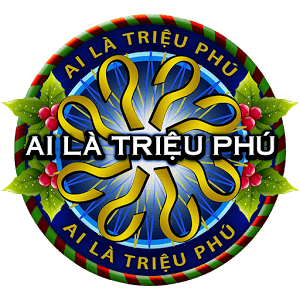 BẮT ĐẦU
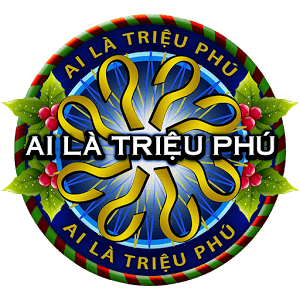 TIẾP THEO
50:50
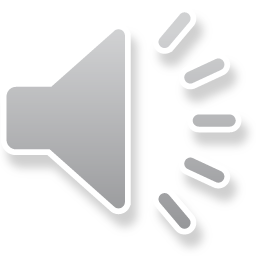 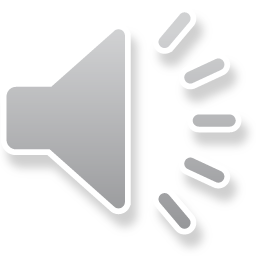 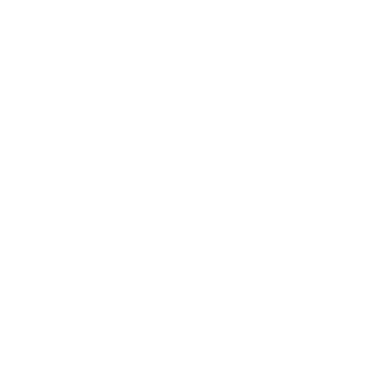 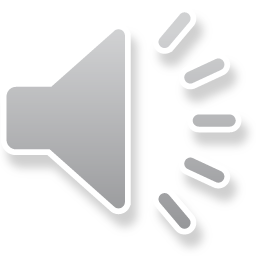 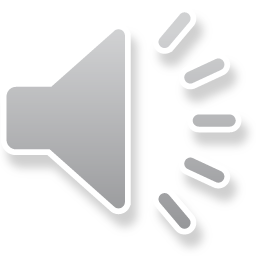 Câu hỏi : Máy tính kết nối với nhau để?
A.  Chia sẻ các thiết bị và Trao đổi dữ liệu.
B. Tiết kiệm điện
C. Thuận lợi cho việc sửa chữa
D. Tiết kiệm thời gian.
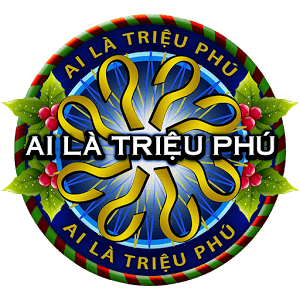 TIẾP THEO
50:50
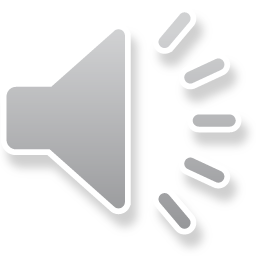 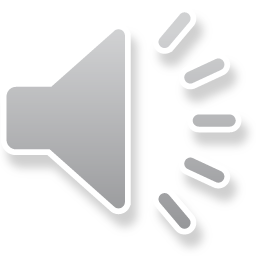 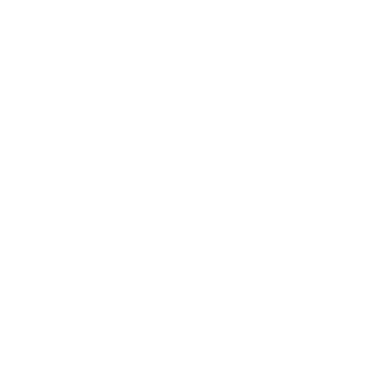 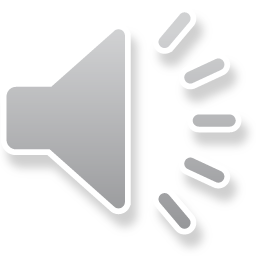 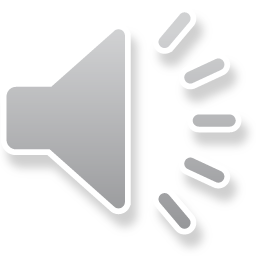 Câu hỏi : mạng máy tính là?
A. Tối thiểu 5 máy tính được kết nối với nhau
B. Một số máy tính bàn
C. Hai hoặc nhiều máy tính và các thiết bị được kết nối với nhau
D. 10 máy tính được kết nối với nhau
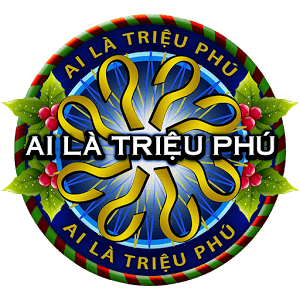 BÀI MỚI
50:50
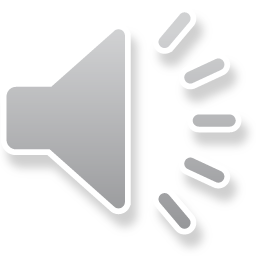 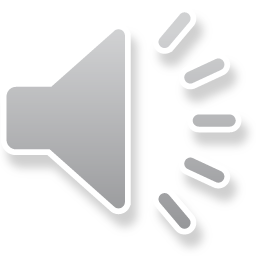 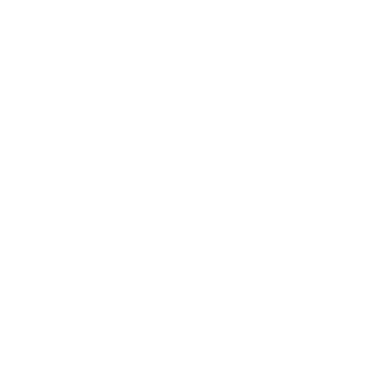 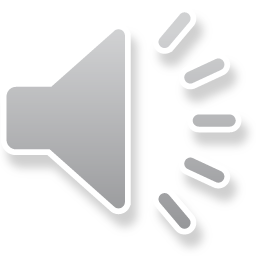 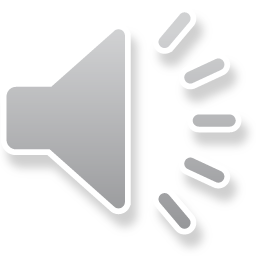 Câu hỏi : Các thành phần chính của mạng máy tính?
B. Các thiết bị kết nối.
A. Các thiết bị đầu cuối
C. Phần mềm mạng.
D. Cả 3 đáp án trên.
KHỞI ĐỘNG
An: Mẹ tớ có việc gấp cần đi công tác ngay nhưng bận quá chưa đến phòng vé máy bay được.
Minh: Quá đơn giản! Mẹ bạn có thể đặt vé trên internet mà không cần phải đến phòng vé 
An: Vậy sao?
Minh: Các hãng hàng không đăng tin về các chuyến bay, giờ bay, giá vé trên internet. Nếu có kết nối internet, mẹ bạn có thể tìm thông tin, đặt vé và thanh toán.
An: Thật tuyệt! Tớ sẽ nói với mẹ ngay.
TIẾT 8
BÀI 5: INTERNET
THẢO LUẬN NHÓM.
1. Em hiểu Internet là gì?
2. Làm cách nào để máy tính có thể kết nối vào Internet?
3. Người sử dụng có thể làm được những gì khi truy cập Internet?
1. INTERNET
- Internet là mạng liên kết các mạng máy tính trên khắp thế giới (3đ)
- Máy tính có thể được kết nối với Internet thông qua một nhà cung cấp dịch vụ Internet.(3đ)
Người sử dụng truy cập vào Internet để tìm kiếm, chia sẻ, lưu trữ và trao đổi thông tin (4đ)
Có nhiều dịch vụ thông tin khác nhau trên internet: www, tìm kiếm, thư điện tử
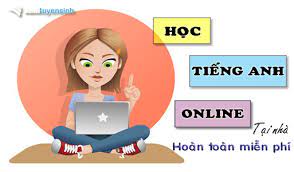 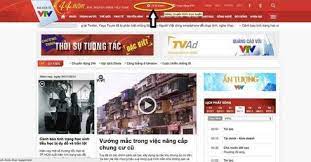 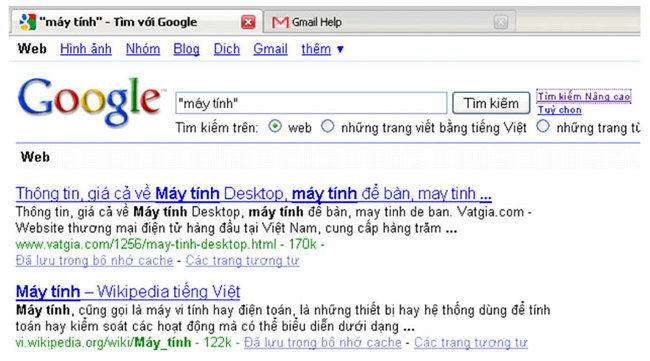 - nhà cung cấp internet: FPT, VNPT, Viettel...
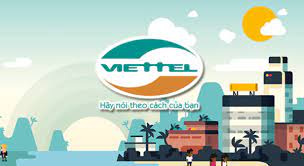 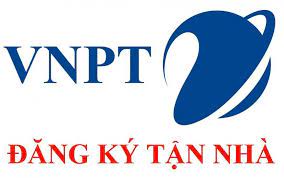 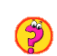 Em hãy thay các số trong mỗi câu bằng một từ hoặc cụm từ thích hợp
dịch vụ
mạng
liên kết
thông tin
chia sẻ
a) Internet là mạng               các               máy tính trên khắp thế giới.
...(1)...
...(2)…
b) Người sử dụng truy cập Internet để tìm kiếm,            lưu trữ và trao đổi
...(3)...
...(4)...
...(5)...
c) Có nhiều               thông tin khác nhau trên Internet.
2. ĐẶC ĐIỂM CỦA INTERNET
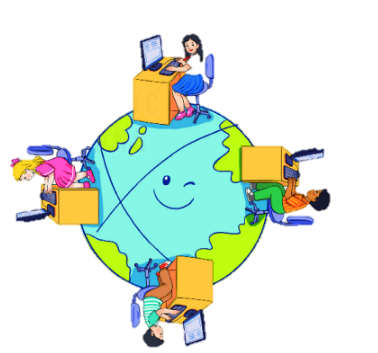 Hoạt động cá nhân (2 phút)
Nêu những đặc điểm của Internet?
2. ĐẶC ĐIỂM CỦA INTERNET
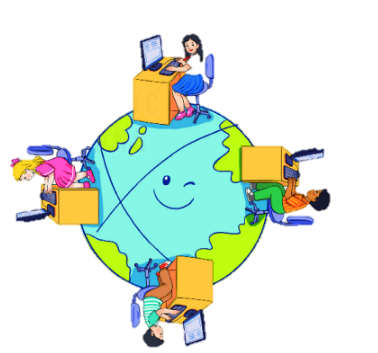 Đặc điểm chính của Internet: tính toàn cầu, tính tương tác, tính dễ tiếp cận, tính không chủ sở hữu.
Tính toàn cầu: Internet là mạng máy tính được hàng tỉ người sử dụng trên toàn cầu.
Tính tương tác: người dùng có thể nhận và gửi thông tin.
Tính dễ tiếp cận: Tốc độ truy cập cực nhanh, có thể thực hiện ở mọi lúc, mọi nơi.
- Tính không chủ sở hữu: là mạng máy tính toàn cầu, không thuộc cá nhân hay tổ chức nào sở hữu.
Em hãy chọn các phương án trả lời đúng.
1. Internet có những đặc điểm chính nào dưới đây:
B. Tính tương tác.
A. Tính toàn cầu.
C. Tính lưu trữ
D. Tính dễ tiếp cận.
E. Tính đa dạng.
F. Tính không chủ sở hữu
2. Trong các đặc điểm của Internet, em thích đặc điểm nào nhất?
3. MỘT SỐ LỢI ÍCH CỦA INTERNET
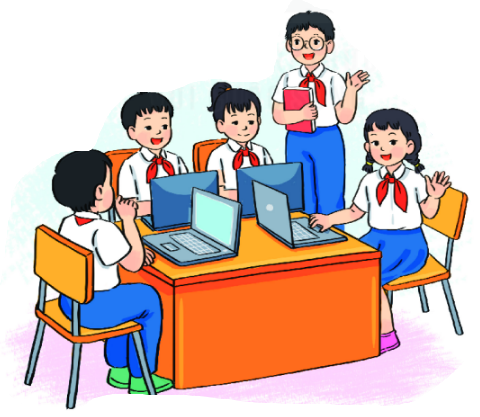 Em thường truy cập Internet để làm những việc gì?
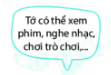 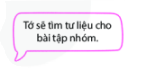 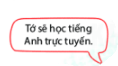 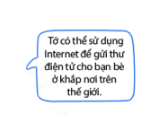 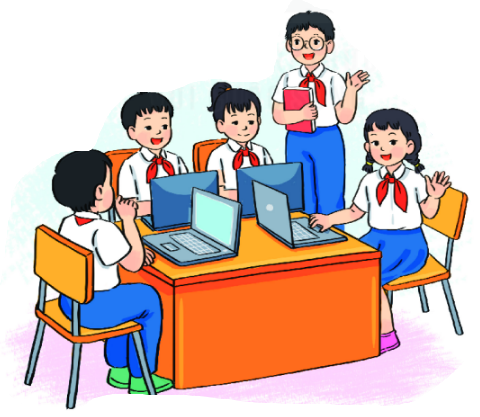 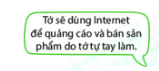 3. MỘT SỐ LỢI ÍCH CỦA INTERNET
3. MỘT SỐ LỢI ÍCH CỦA INTERNET
- Trao đổi thông tin nhanh chóng, hiệu quả.
- Học tập và làm việc trực tuyến.
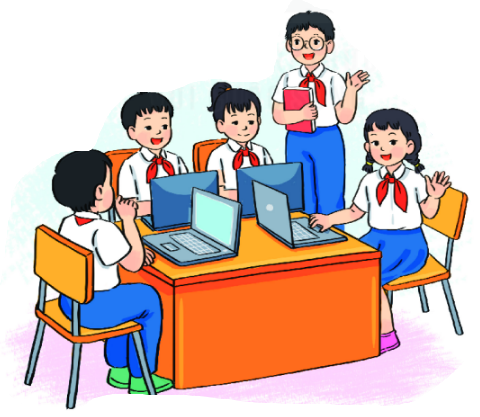 - Cung cấp nguồn tài liệu phong phú.
- Cung cấp các tiện ích phục vụ đời sống.
- Là phương tiện vui chơi, giải trí.
Bài tập:
Em hãy chọn những việc mà em có thể làm với Internet:
a) Học ngoại ngữ trực tuyến với người nước ngoài.
b) Nghe nhạc, xem phim trực tuyến.
c) Chơi đá bóng đề nâng cao sức khỏe.
d) Tìm kiếm tư liệu học tập
e) Gửi thư điện tử
Quyền riêng tư bị xâm hại
Ảnh hưởng về tư duy
Ảnh hưởng đến sức khỏe
Ngoài những lợi ích của Internet, thì còn có những tác hại như thế nào?
Tội phạm trên mạng
Nghiện Internet
Nhiều nguồn thông tin chưa kiểm chứng nên có đúng có sai.
Ảnh hưởng đến ý thức, nhận thức
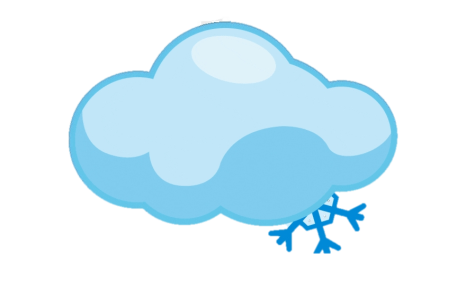 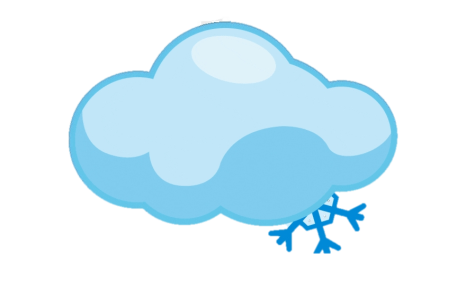 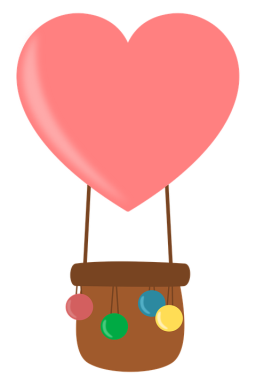 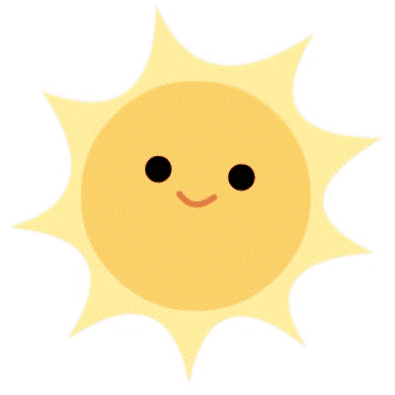 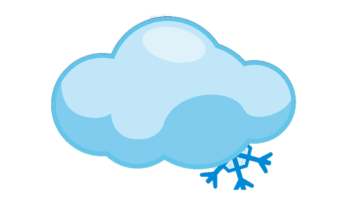 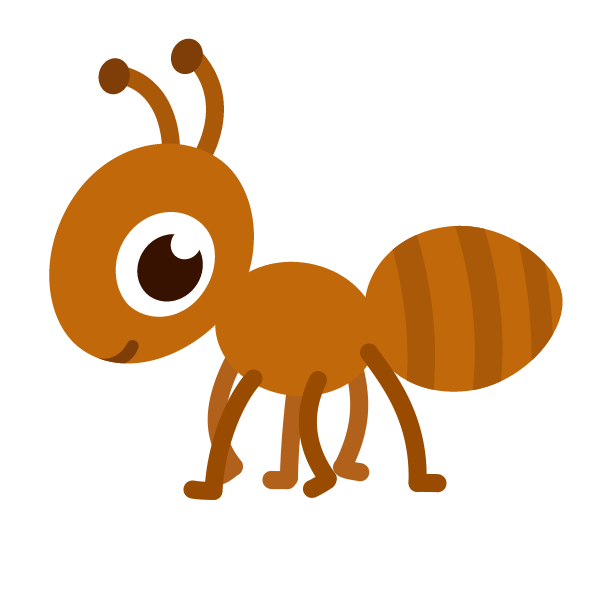 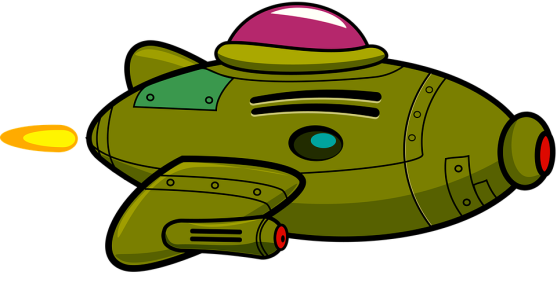 Chú kiến chăm chỉ
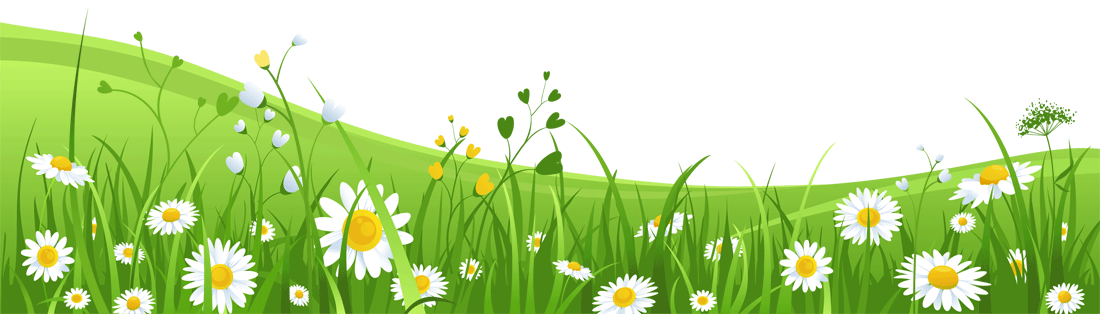 play
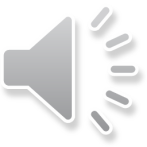 Giới thiệu
Giúp chú kiến tha mồi về tổ bằng cách trả lời các câu hỏi: Đúng hoặc sai.
Nếu trả lời đúng thì chú kiến đươc đi tiếp, nếu trả lời sai thì cuộc chơi ngừng lại.
Người sử dụng có thể tìm kiếm, trao đổi thông tin trên Internet
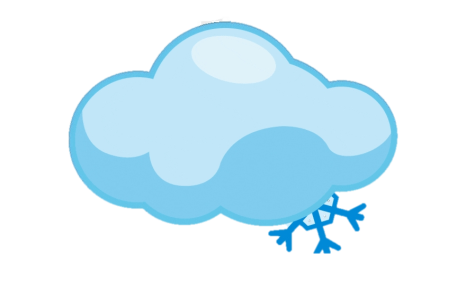 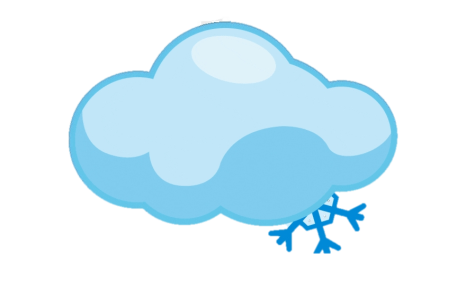 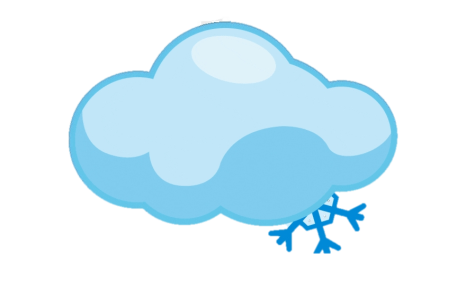 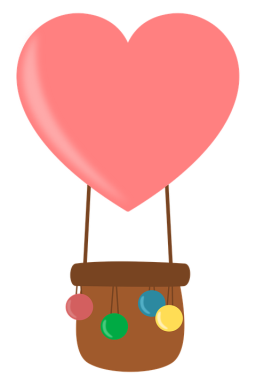 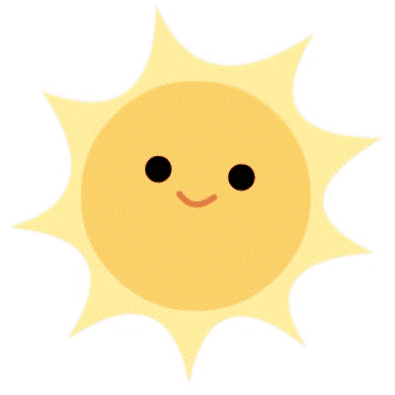 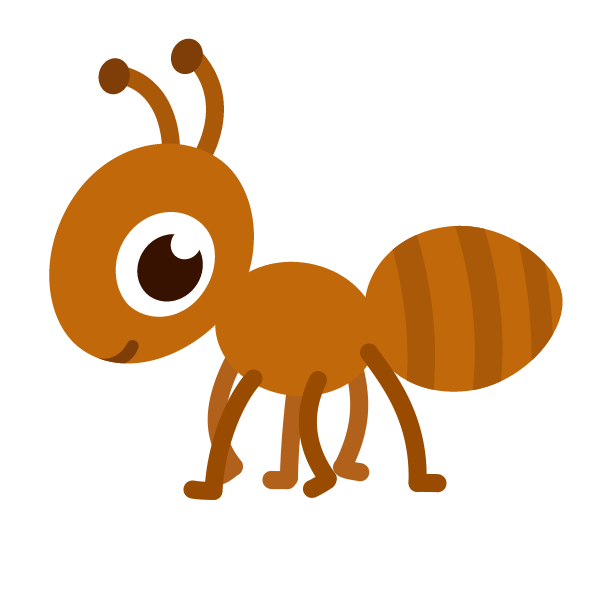 Game over
Game over
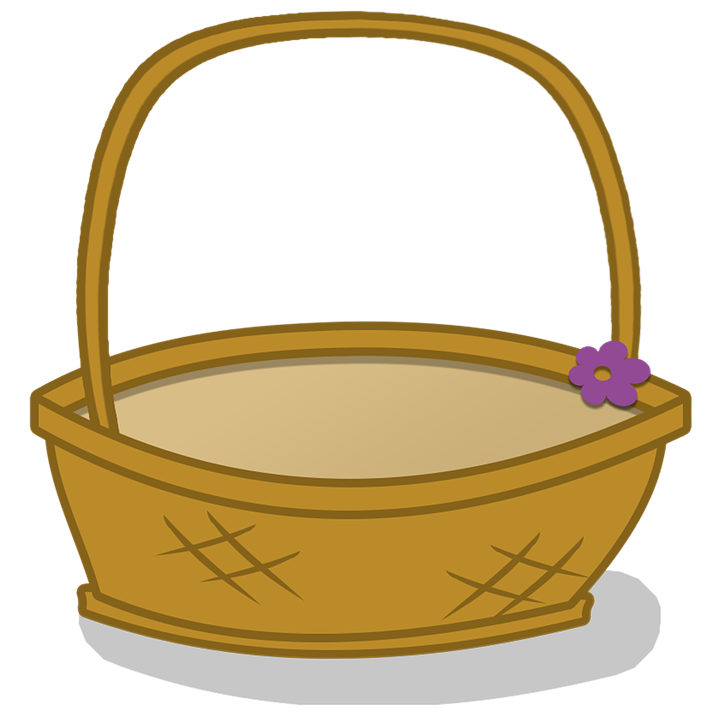 play
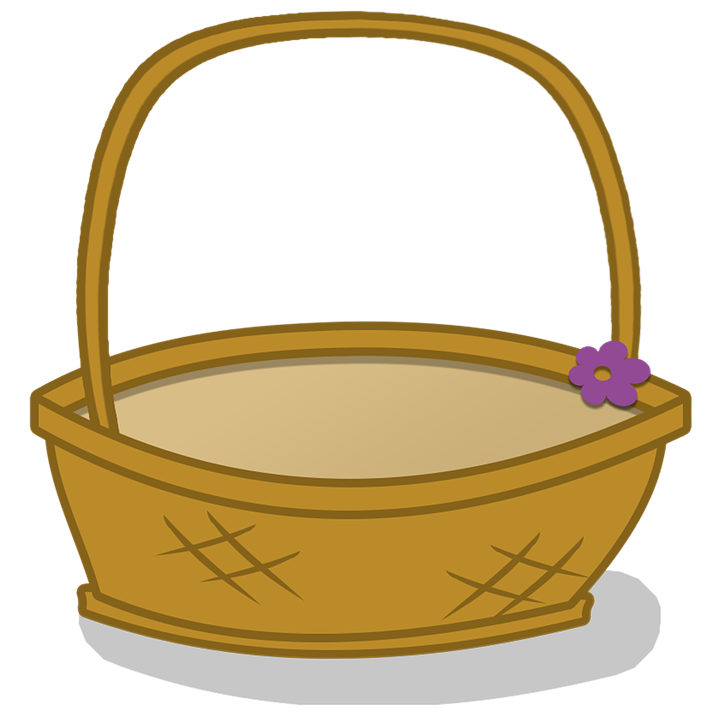 Sai
Đúng
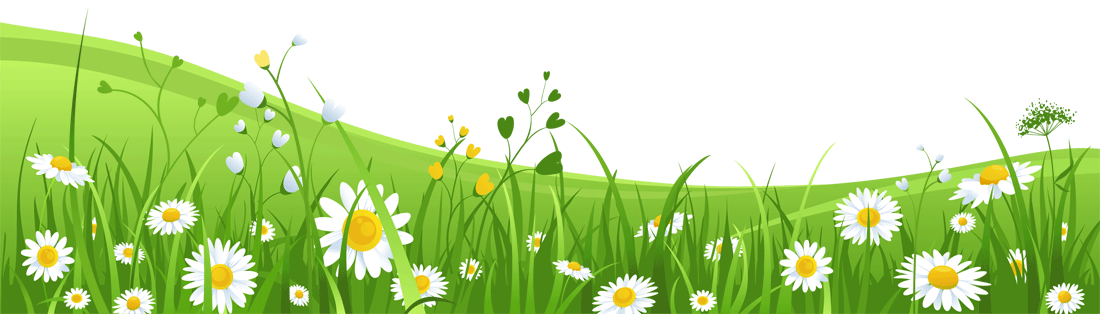 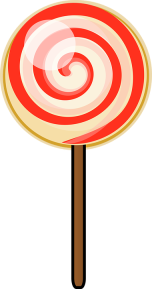 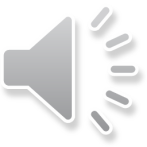 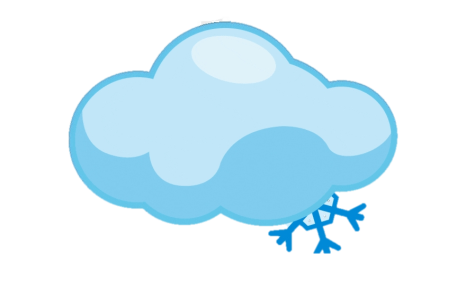 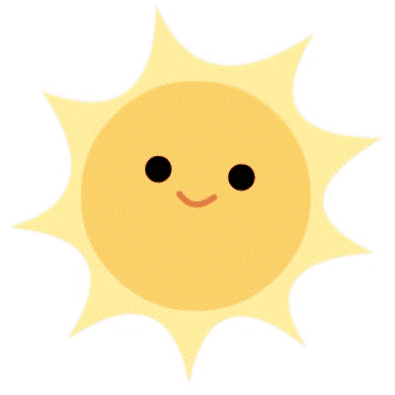 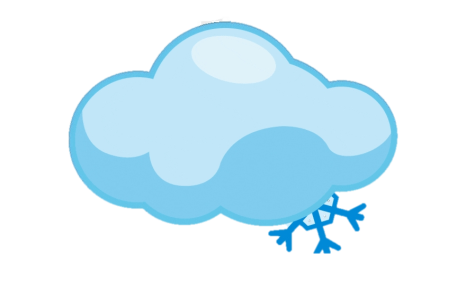 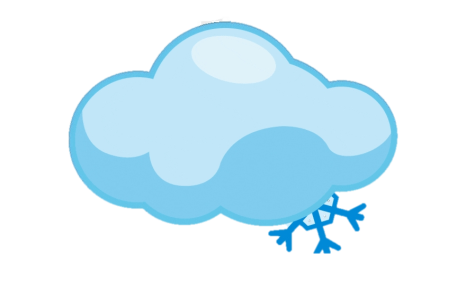 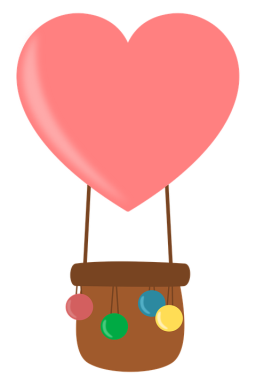 Thông tin trên Internet rất độc hại với học sinh nên cần cấm học sinh sử dụng Internet.
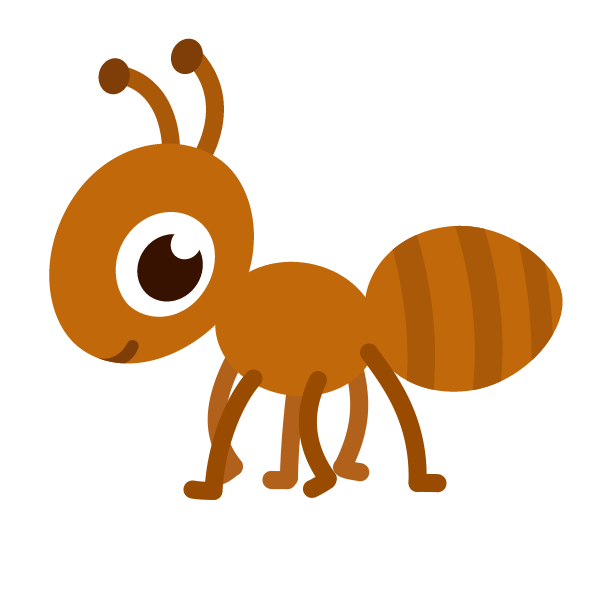 Game over
Game over
Game over
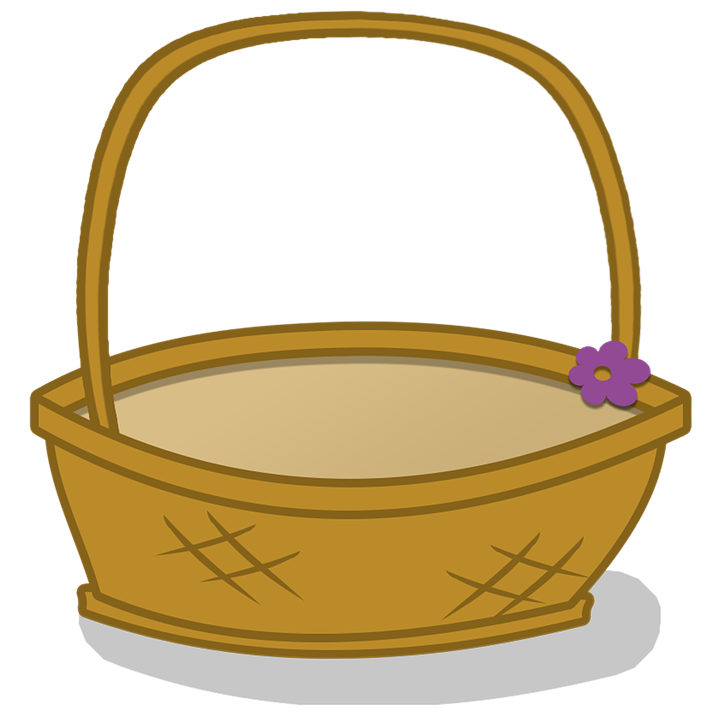 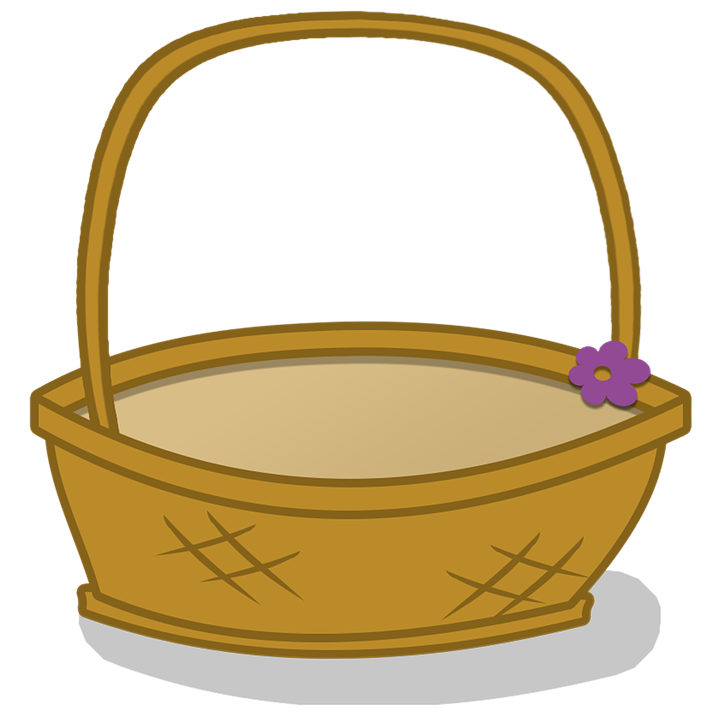 play
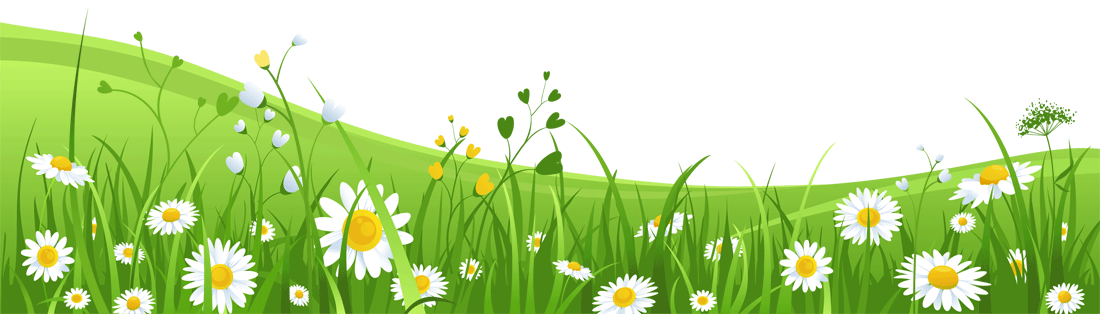 Đúng
Sai
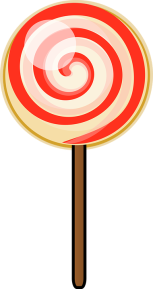 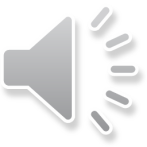 Trên Internet có đầy đủ những thứ chúng ta muốn mà không cần phải tìm kiếm ở bên ngoài.
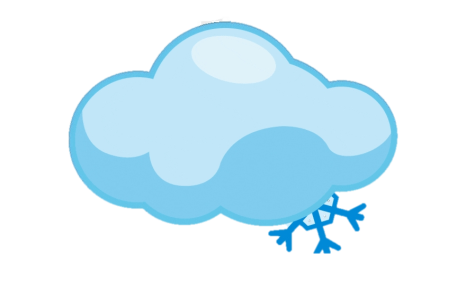 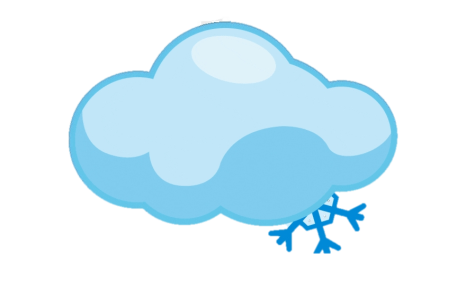 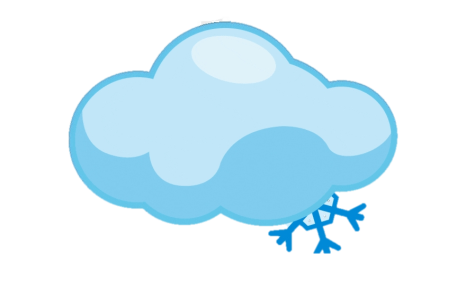 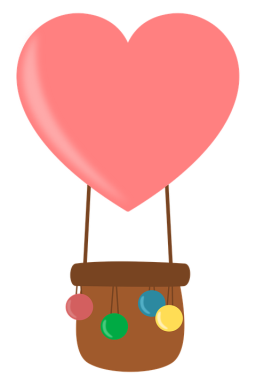 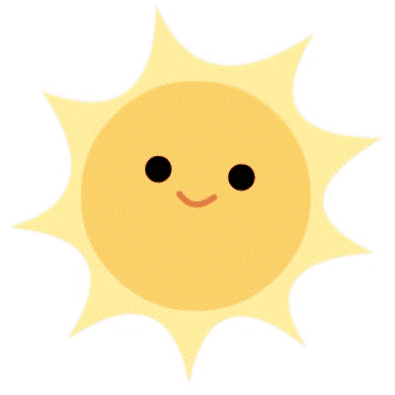 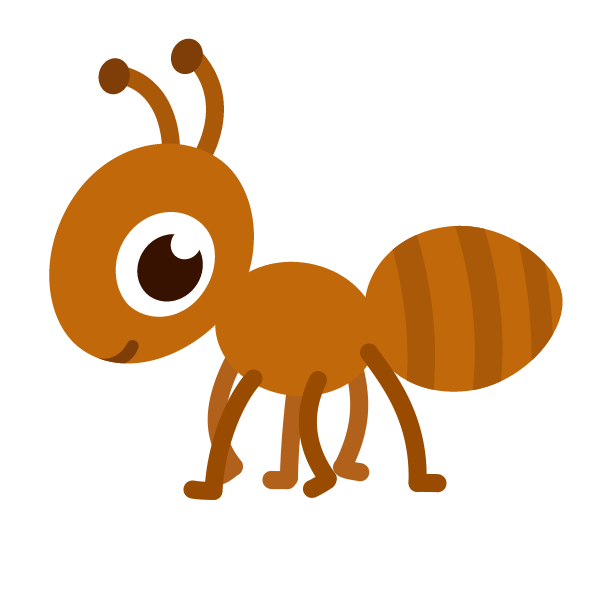 Game over
Game over
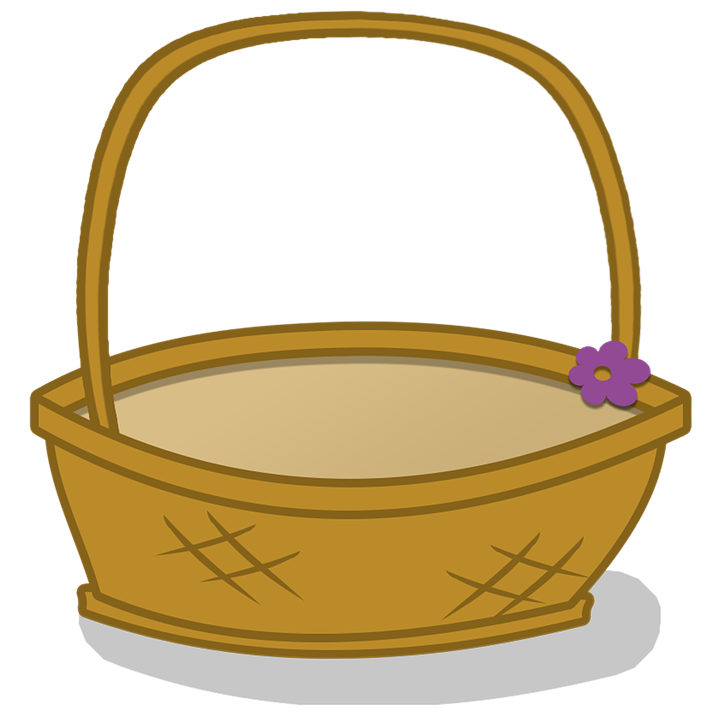 play
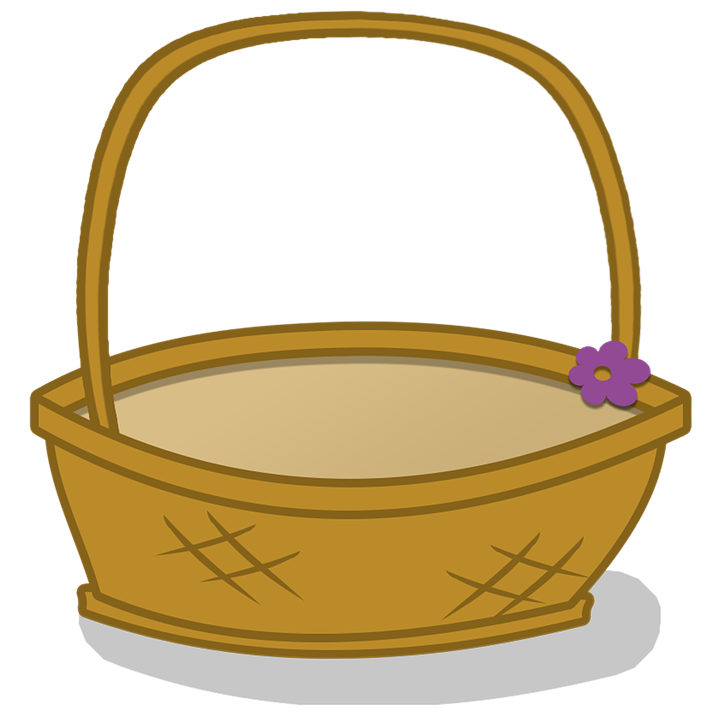 Sai
Đúng
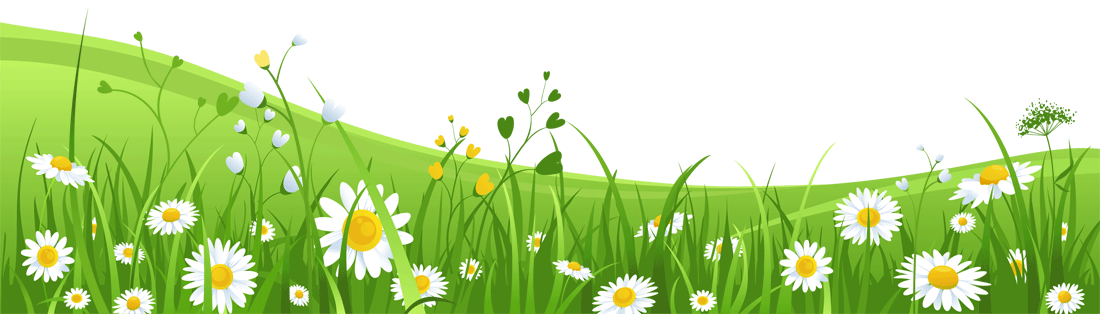 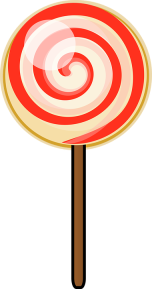 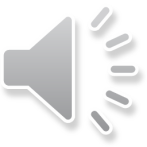 Internet cung cấp môi trường làm việc trực tuyến, giải trí từ xa
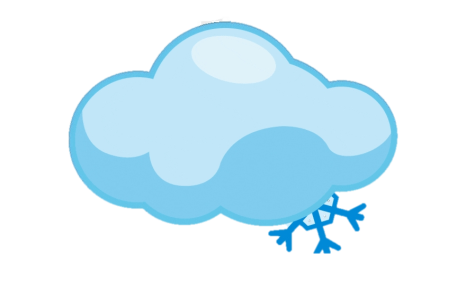 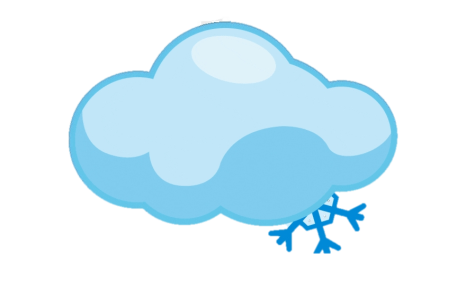 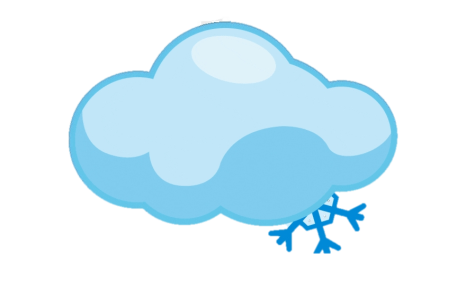 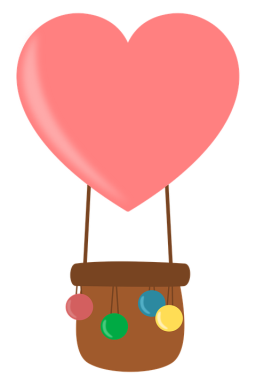 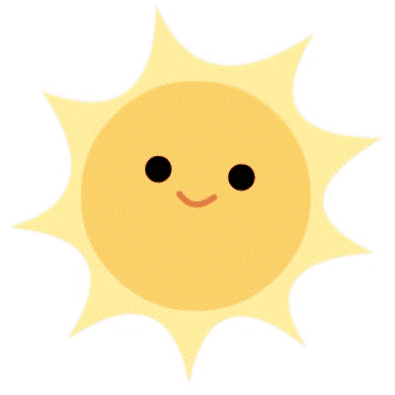 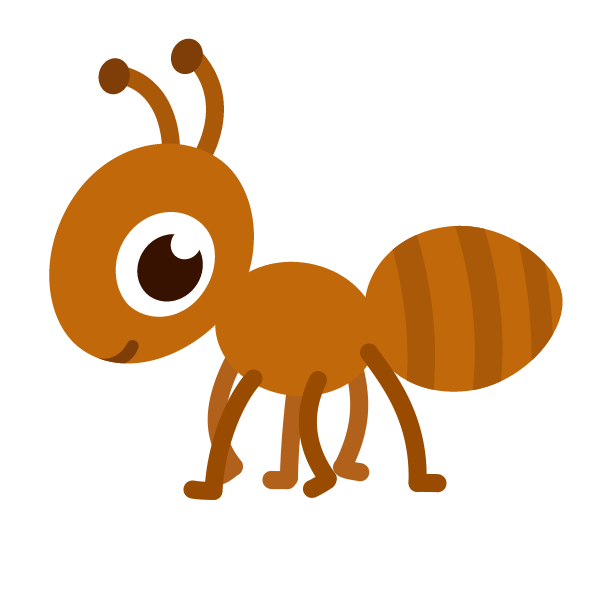 Game over
Game over
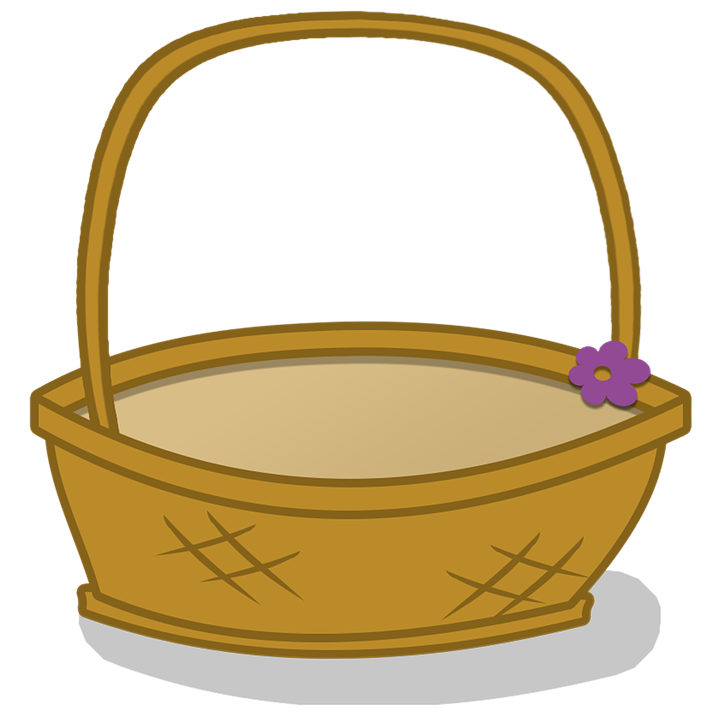 play
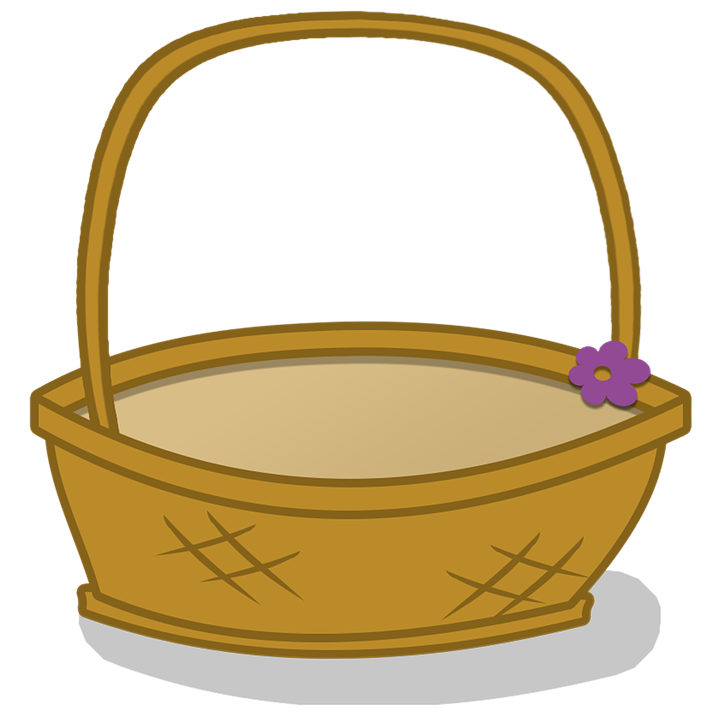 Sai
Đúng
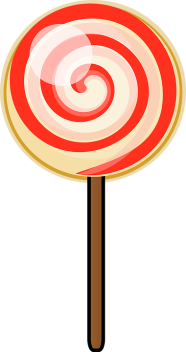 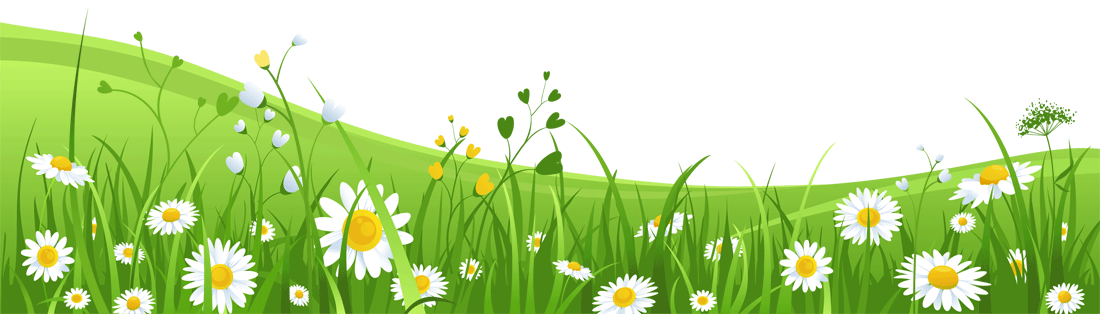 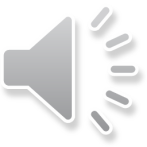 Kho thông tin trên Internet là khổng lồ.
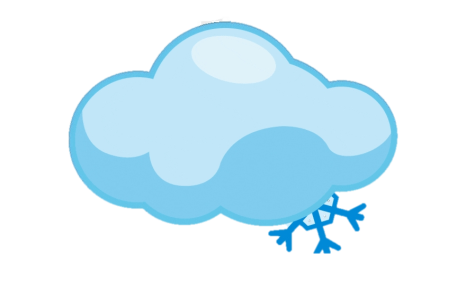 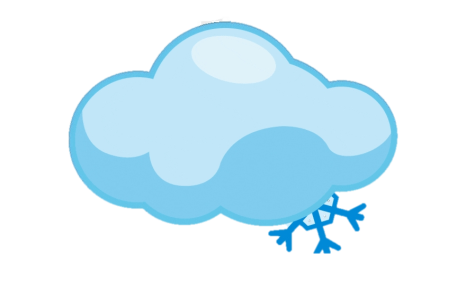 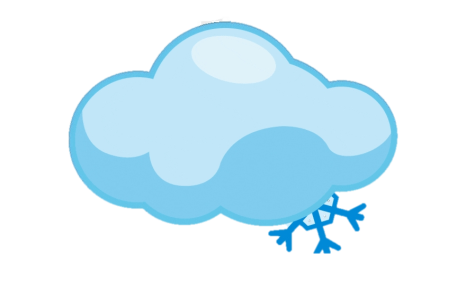 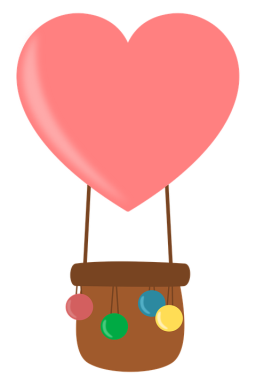 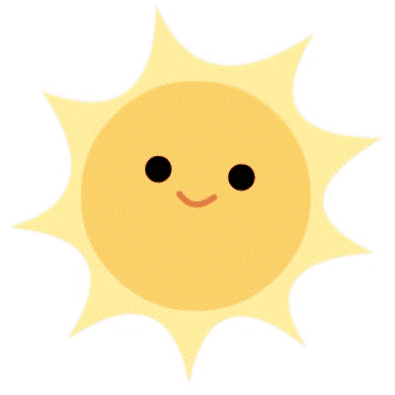 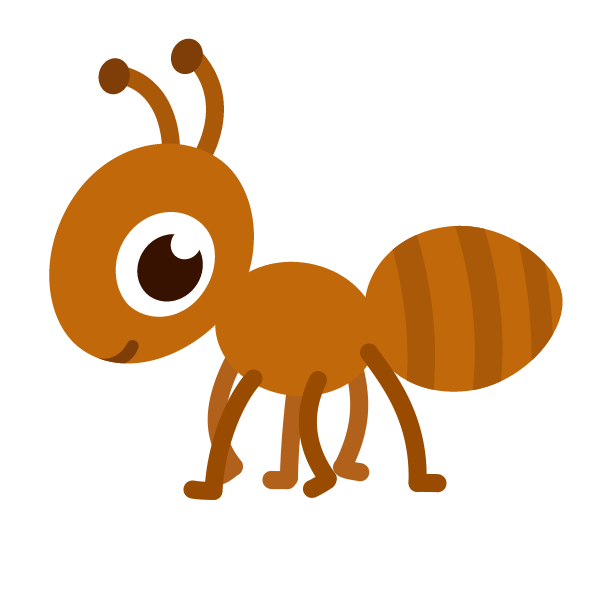 Game over
Game over
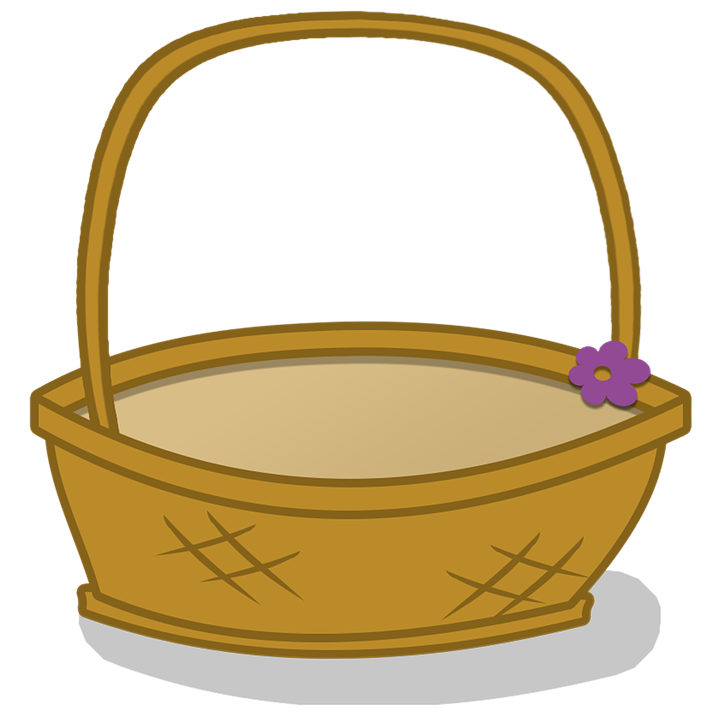 play
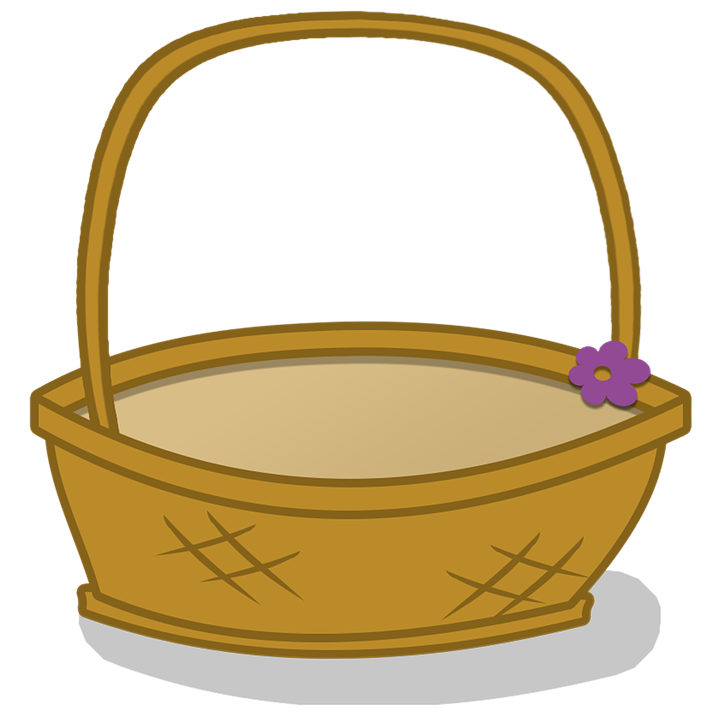 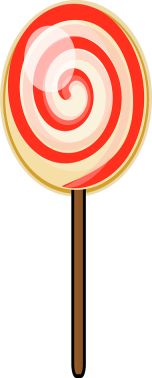 Sai
Đúng
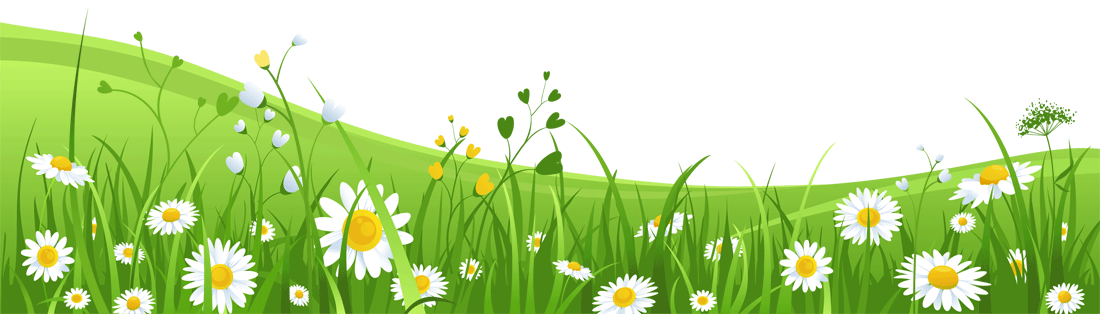 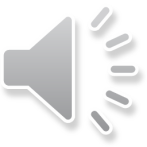 Người sử dụng Internet có thể bị nghiện internet.
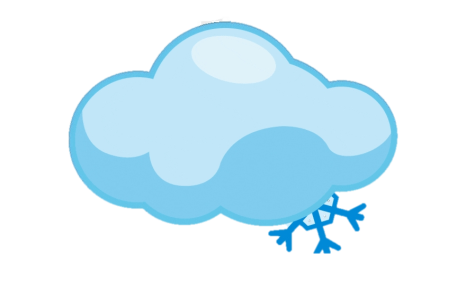 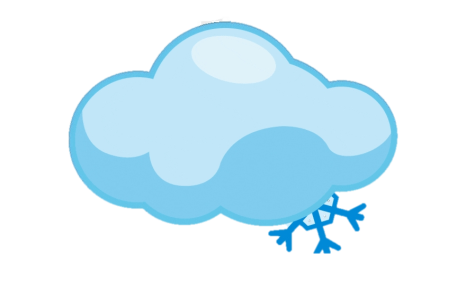 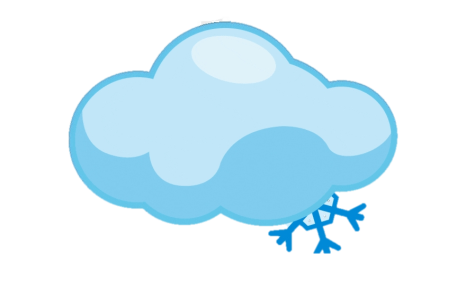 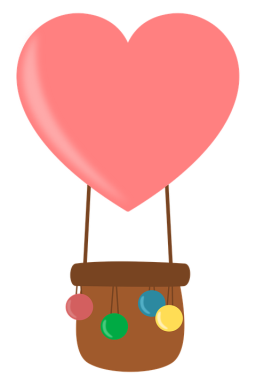 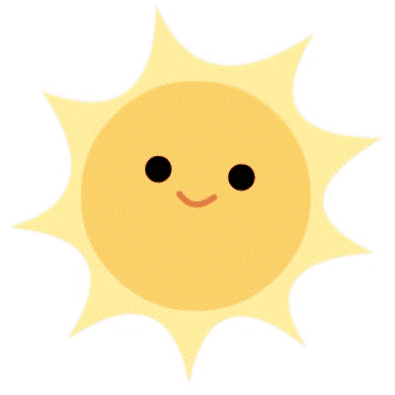 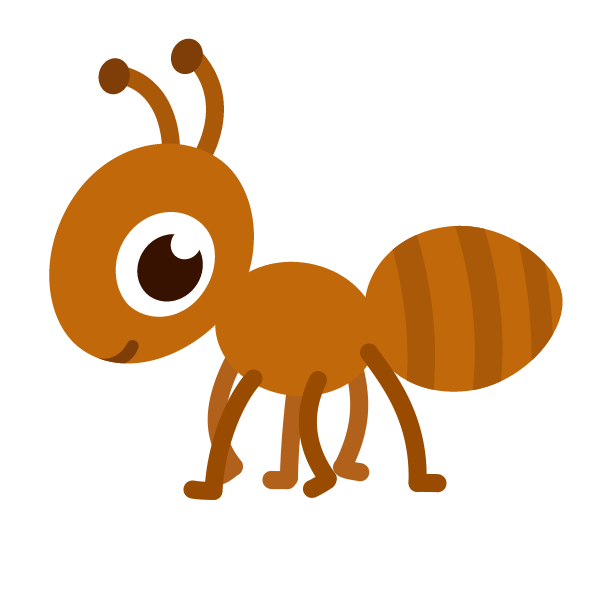 Game over
Game over
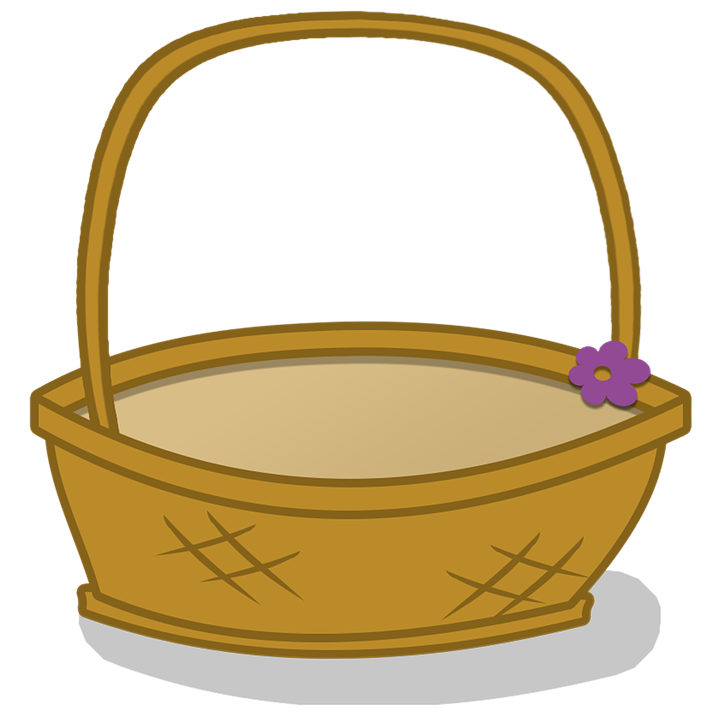 play
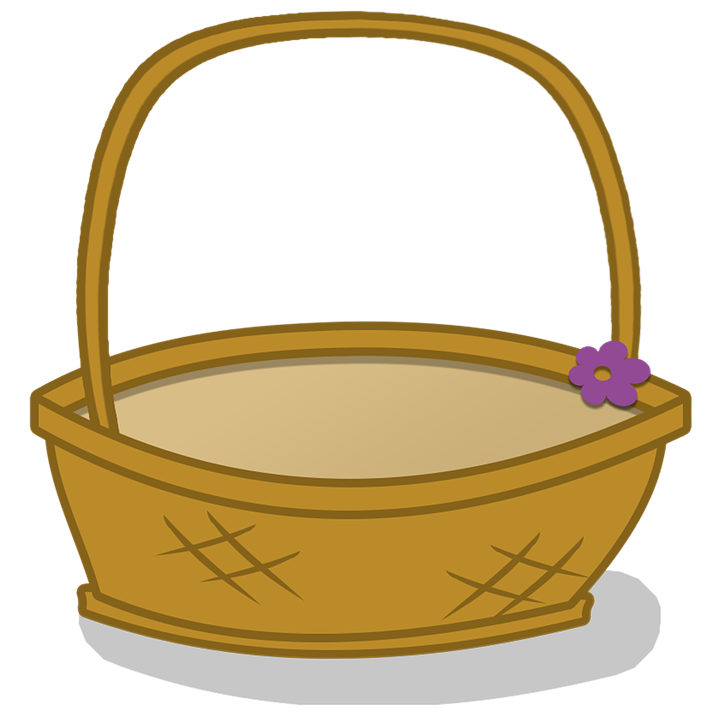 Sai
Đúng
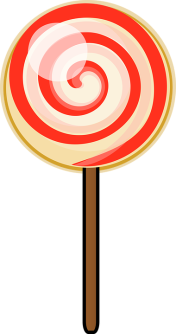 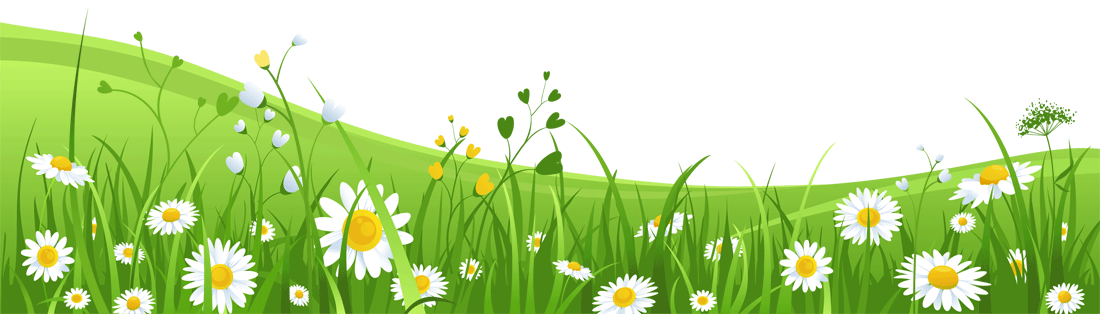 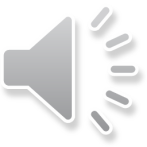 Ghi nhớ
* Internet là mạng liên kết các mạng máy tính trên khắp thế giới.
* Đặc điểm chính của Internet: tính toàn cầu, tính tương tác, tính dễ tiếp cận, tính không chủ sở hữu.
* Lợi ích của internet:
Trao đổi thông tin nhanh chóng, hiệu quả.
Học tập và làm việc trực tuyến.
Cung cấp nguồn tài liệu phong phú.
Cung cấp các tiện ích phục vụ đời sống.
Là phương tiện vui chơi, giải trí.